Low Resolution Maps
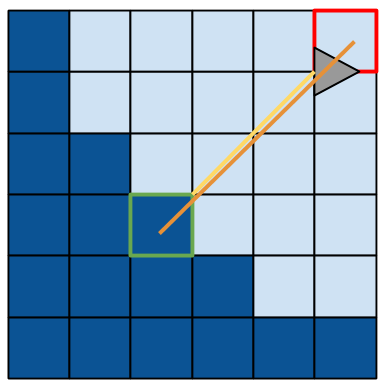 2.8 vs. 4.2
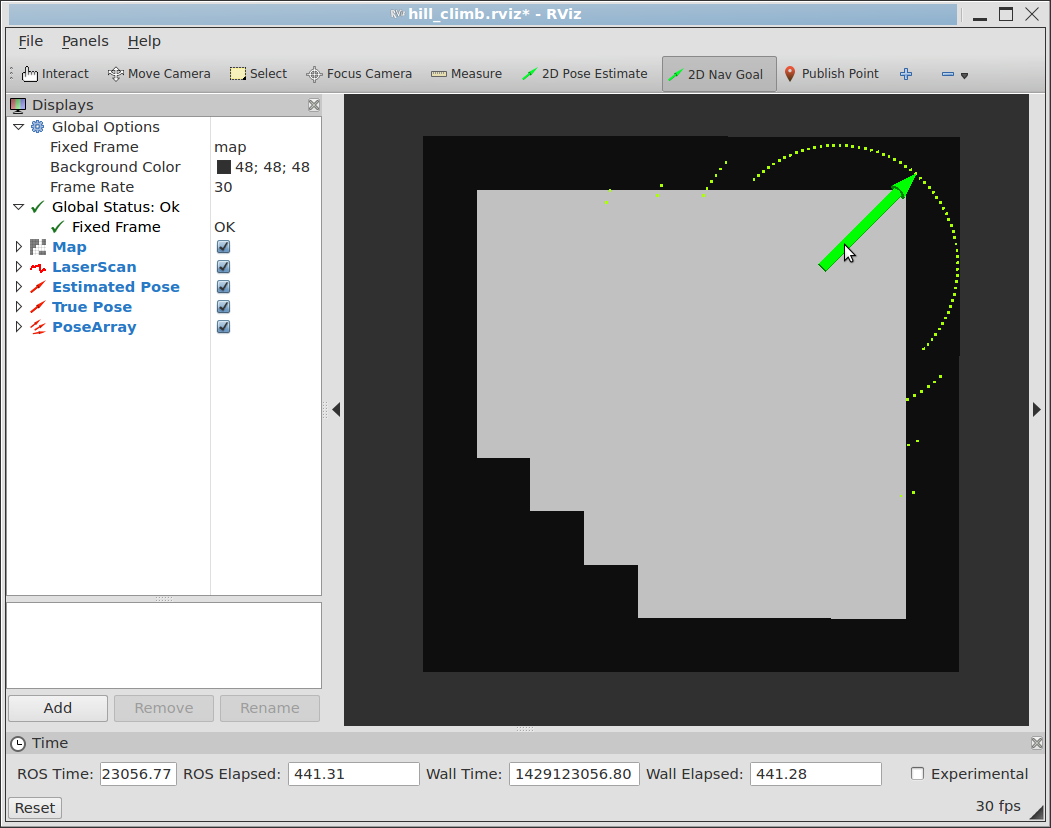 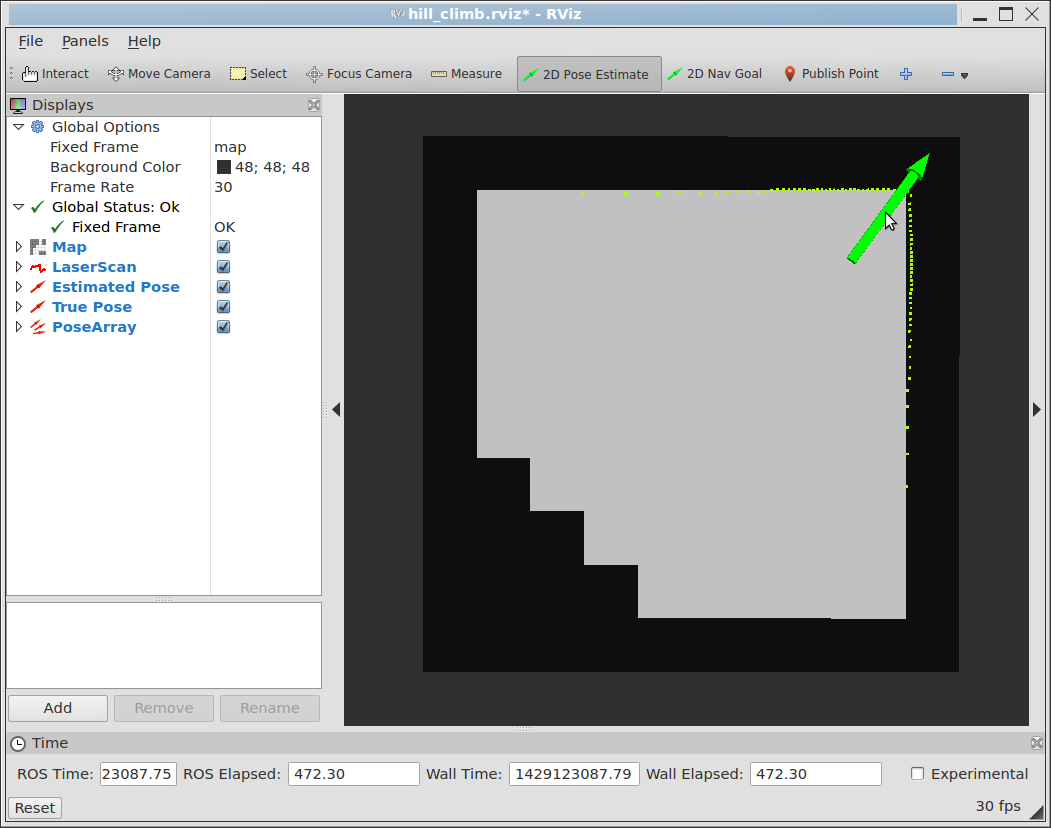 Scan Similarity
d0,d1

s = 
 1-abs(d0-d1)
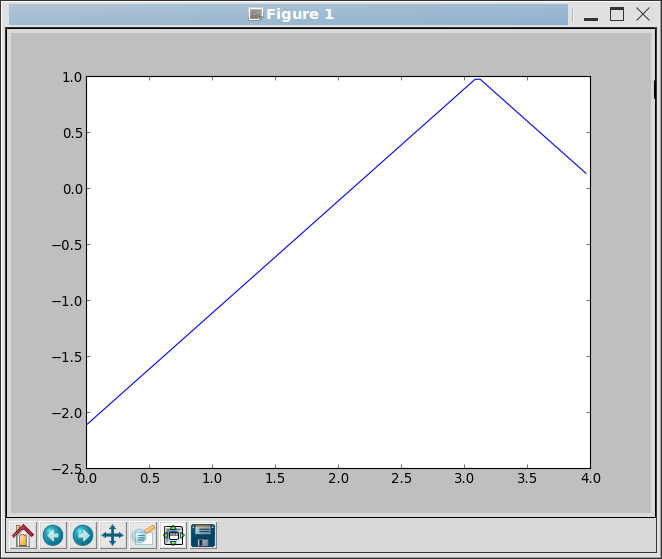 Scan Similarity
d0,d1

s = 
exp(-(d0-d1)2 )
		   2v2
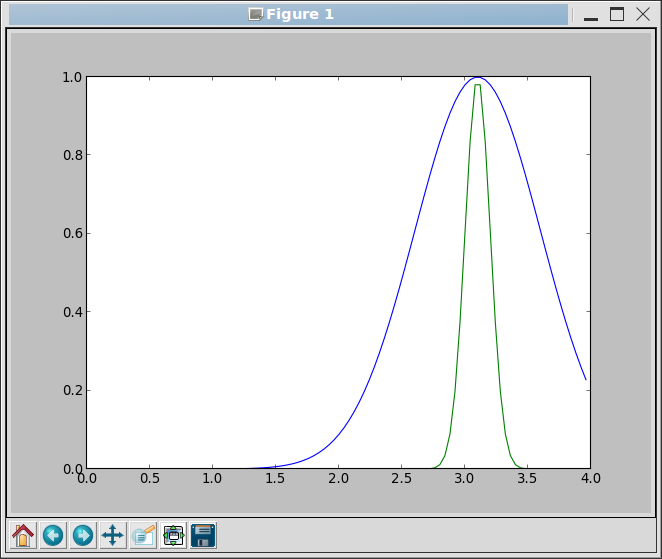 New Particle
random.gauss(mean, variance)
Importance Sampling
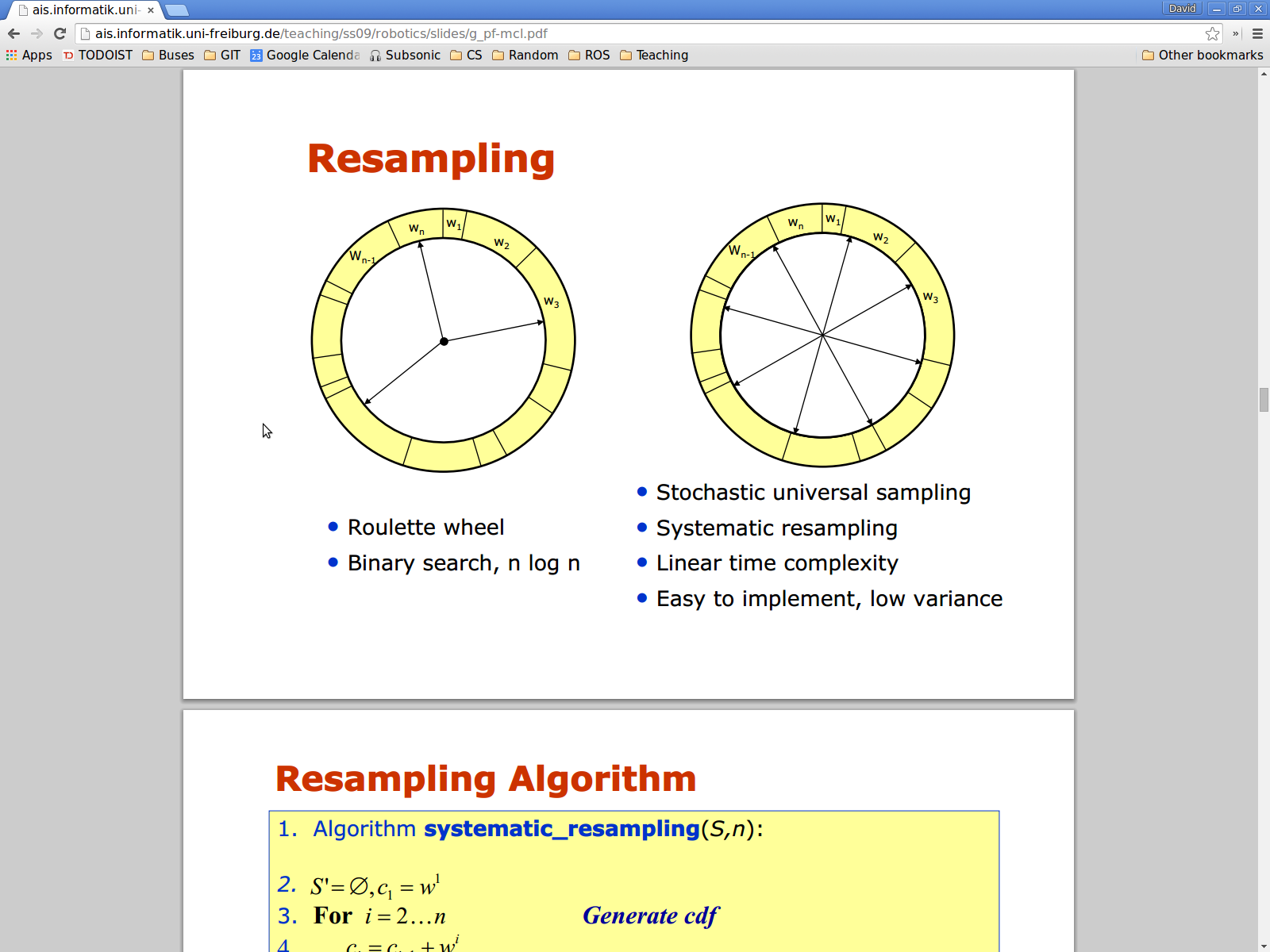 Base Case [0,1]
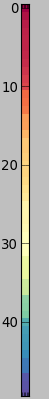 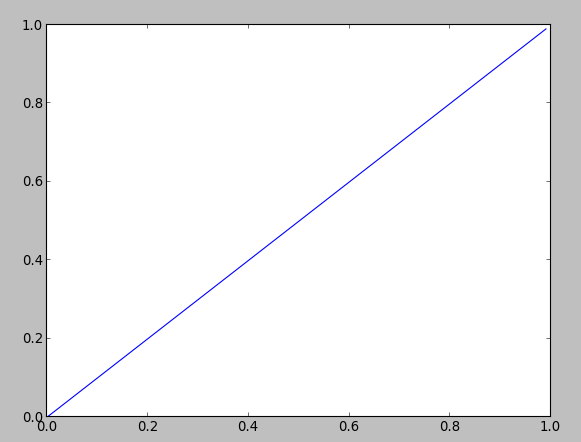 Converge Too Fast - sqrt
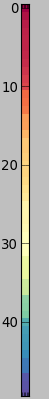 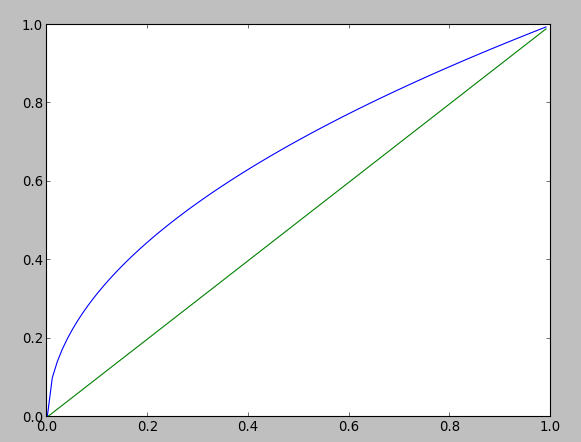 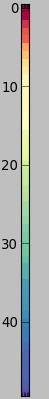 Converge Too Slow - Square
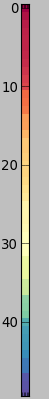 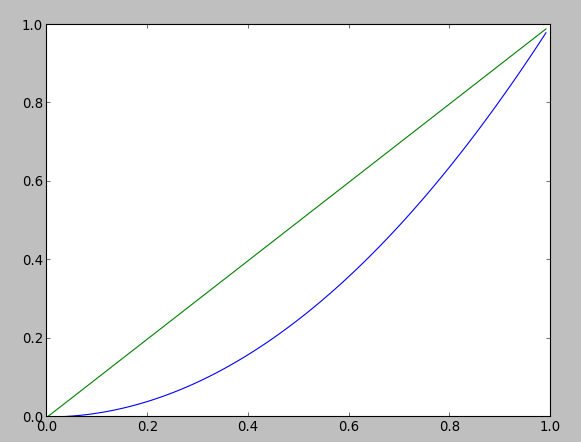 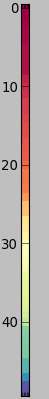 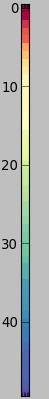 Converge Too Slow - Fourth Power
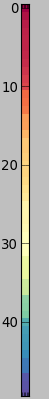 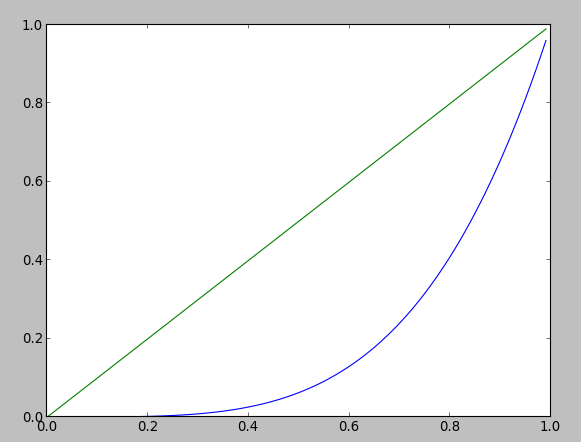 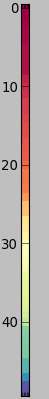 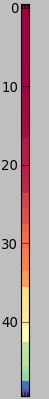 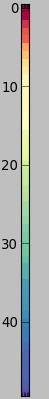